Правила заполнения бланков итогового сочинения (изложения)
Эксперт отдела итоговой аттестации 
КОГАУ ЦОКО Фёдорова Е.С.
Размещение тем итогового С(И)
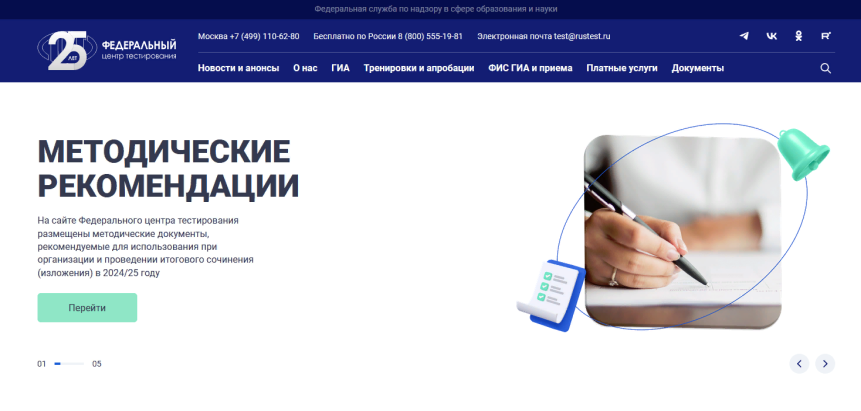 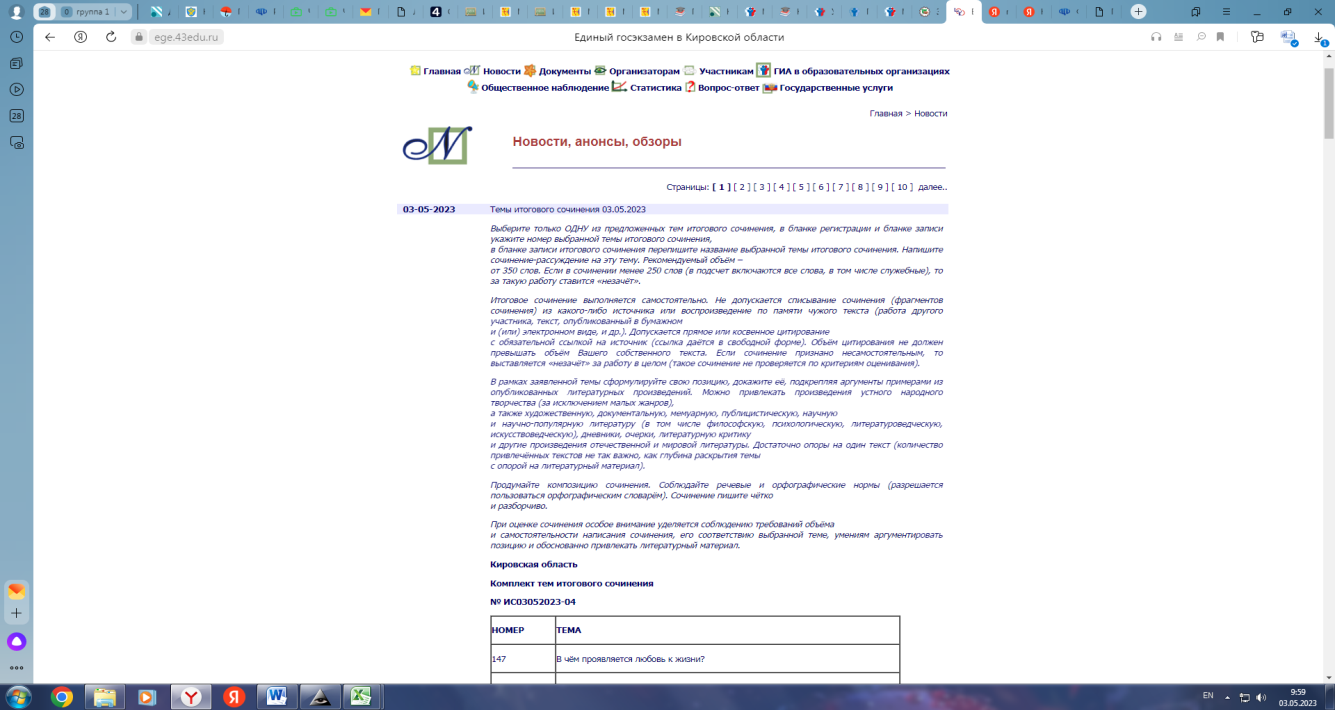 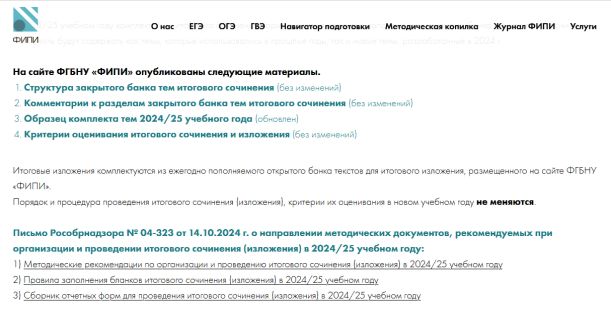 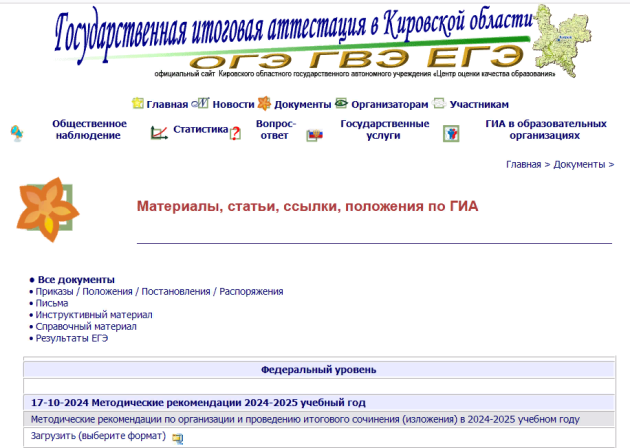 с 9.45 – информационный портал topic.rustest.ru
            - официальный сайт ФГБУ ФЦТ
            - сайт ГИА в Кировской области/новости
Комплект бланков итогового С(И)
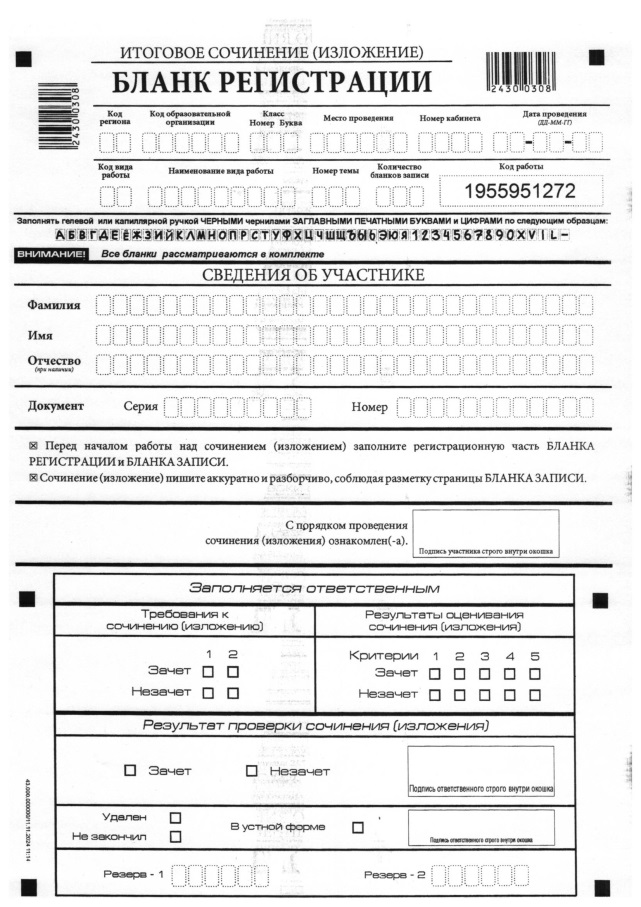 1.До 10.00-первая часть инструктажа
2.Выдача комплекта бланков
3.Не ранее 10.00-вторая часть инструктажа:
-ознакомление с  темами (с 9.45)
-заполнение полей БР и БЗ
Код ОО   (где обучается, шесть цифр)
Место проведения-код ОО
4.Количество бланков записи
(лист №1-основной бланк записи) - заполняется 
по завершении работы, членом комиссии
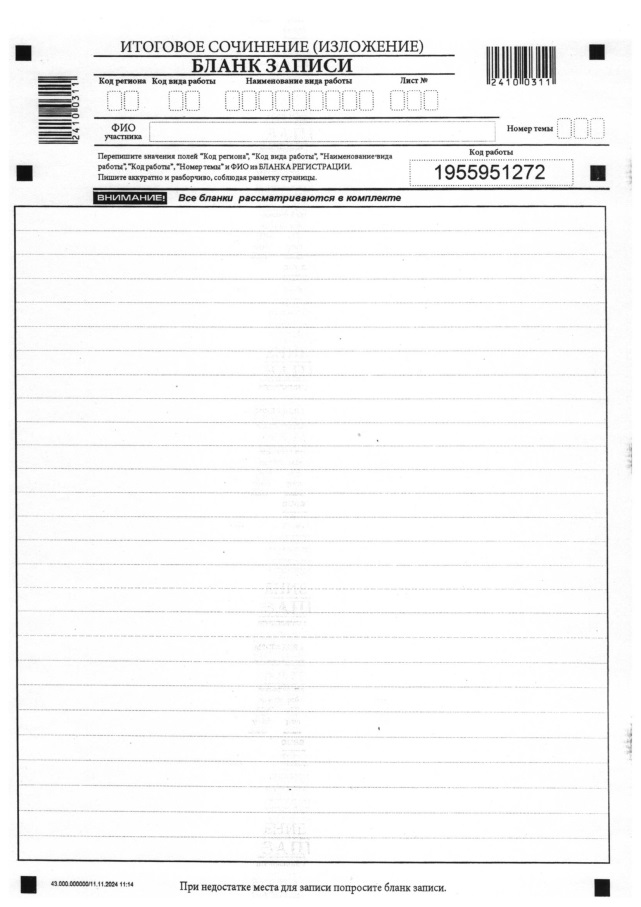 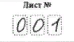 Тема сочинения
БЛАНК
 РЕГИСТРАЦИИ
БЛАНК ЗАПИСИ
 (двусторонний)
Смотри на обороте
Основной бланк записи
(двусторонний) 
Лист № 001
Дополнительный бланк записи 
(односторонний)
Лист №002
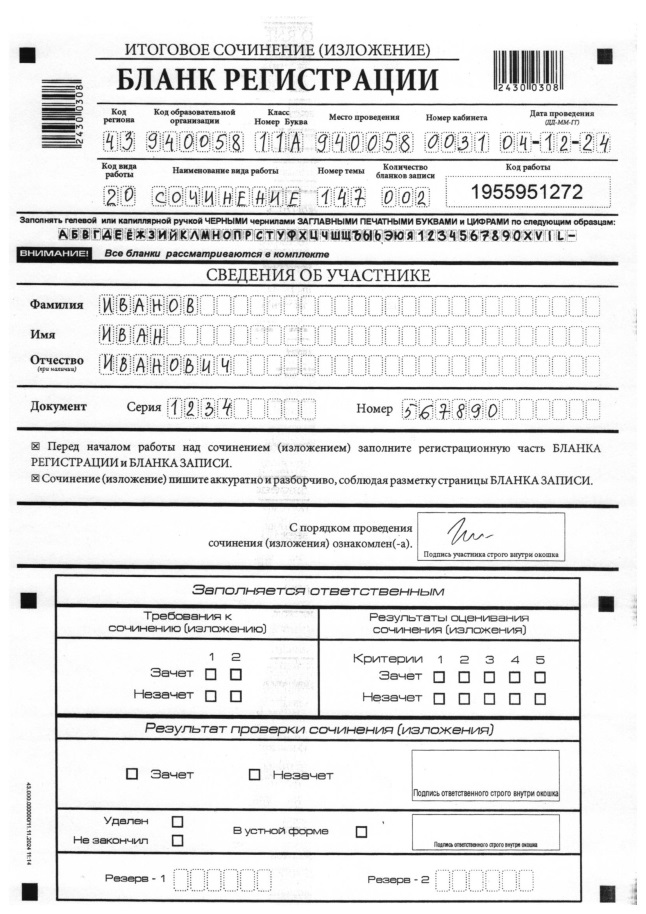 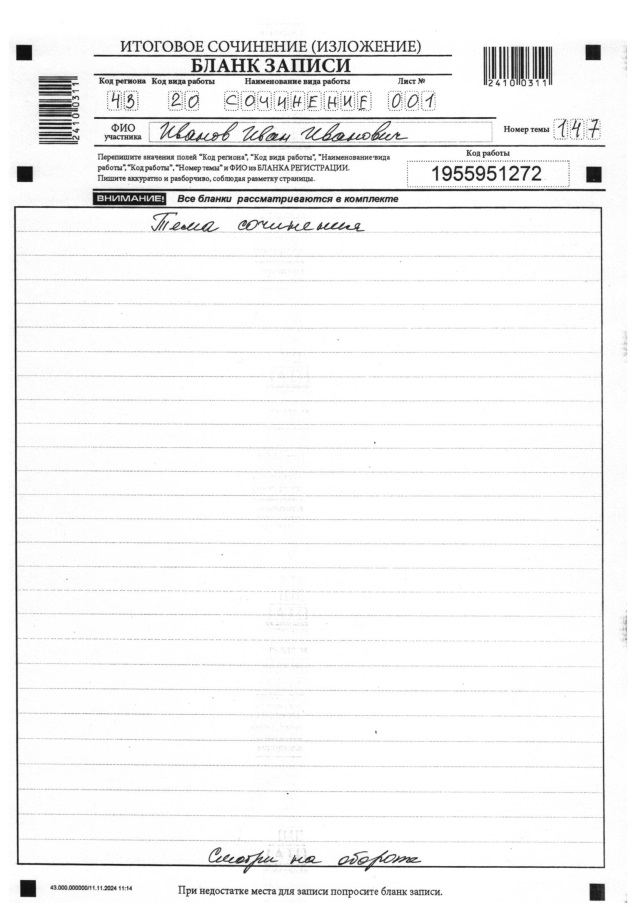 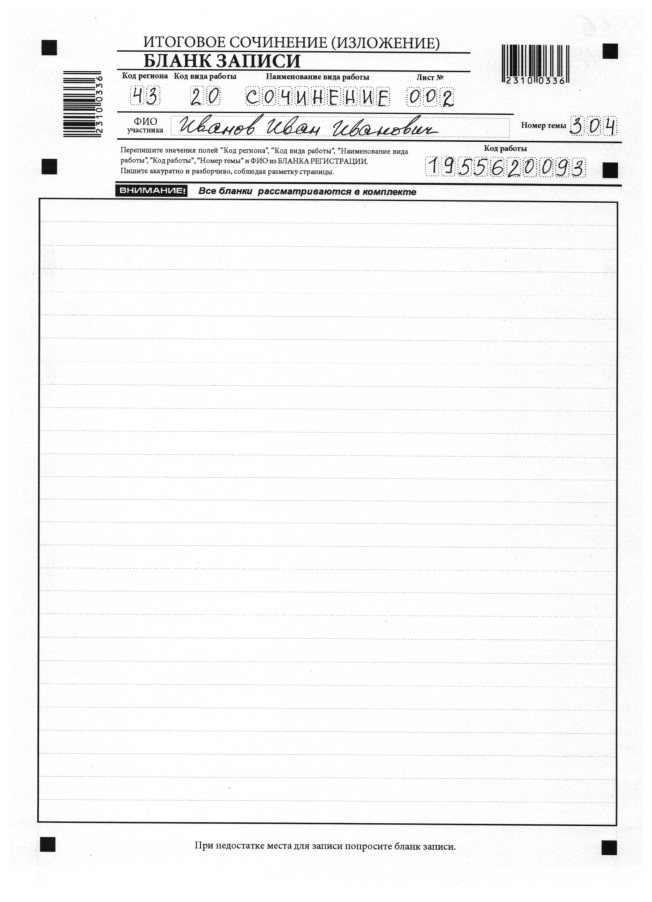 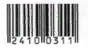 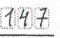 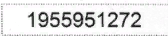 ВПИСЫВАЕТ УЧАСТНИК:
   значения полей  из БР
ФИО-прописью
ВПИСЫВАЕТ ОРГАНИЗАТОР:
Лист №
Код работы – 10 цифр 
(код работы из БР или БЗ)
Дополнительный Бланк Записи- закрытый раздел «Организаторам»/
итоговое С(И)  4 декабря 2024
Нарушение  установленного порядка проведения
«Акт об удалении участника итогового сочинения (изложения)» (форма ИС-09)
Направляется в РЦОИ по защищенным каналам в день написания 
Отметка в форме ИС-05
    Бланк регистрации –отметка «Х» в поле «Удален»  и подпись члена комиссии
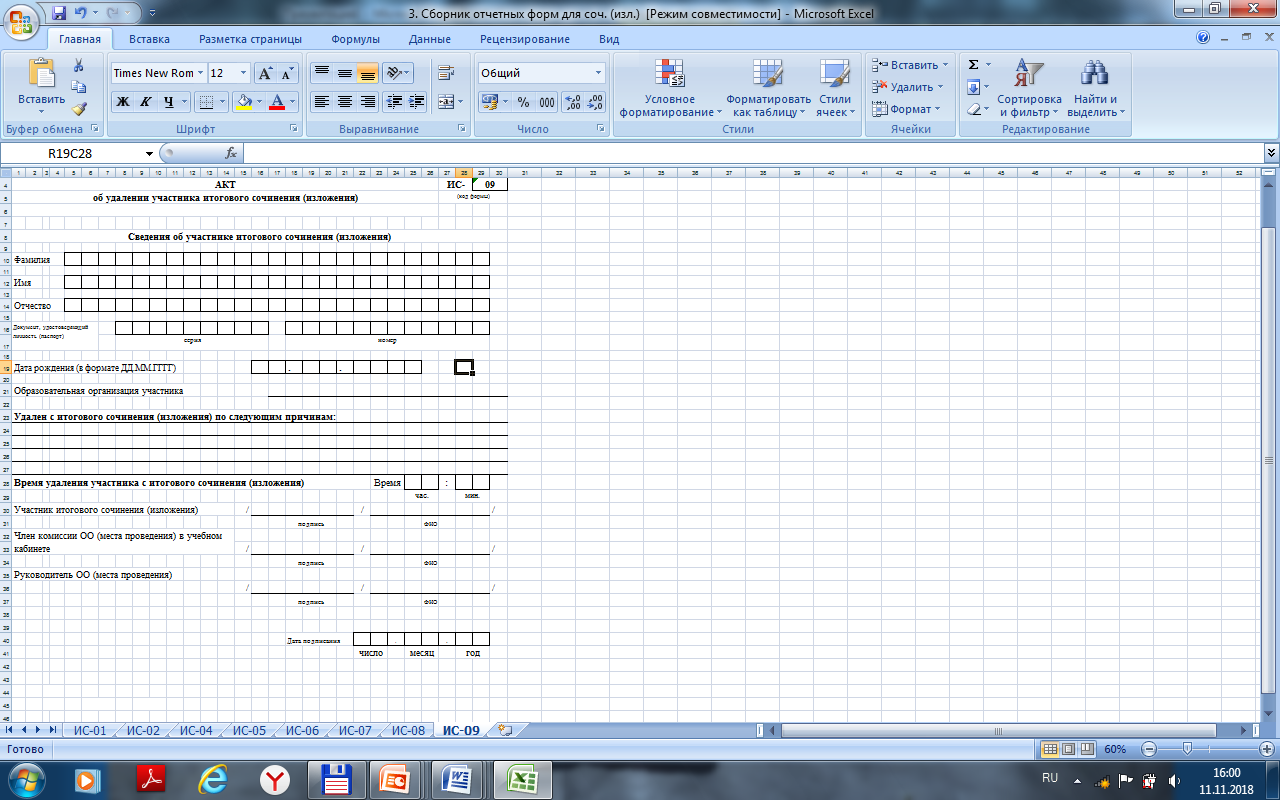 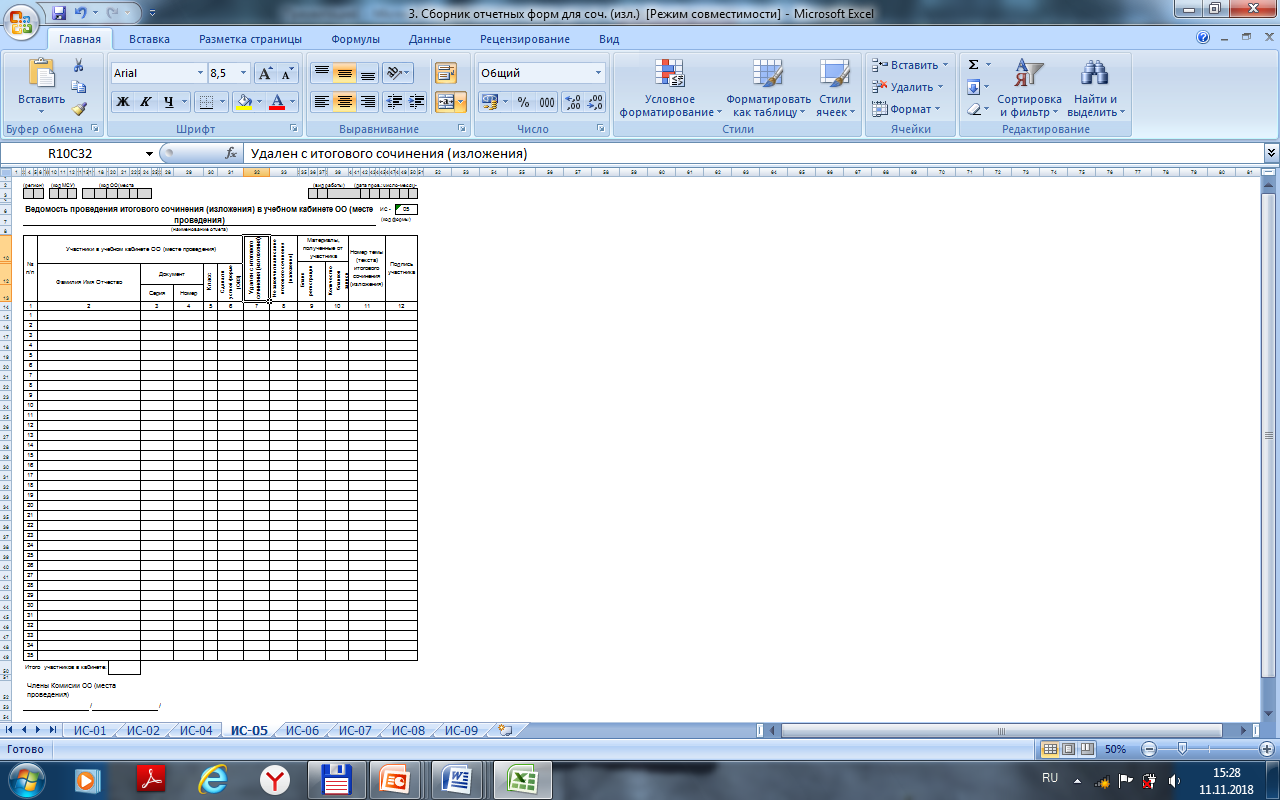 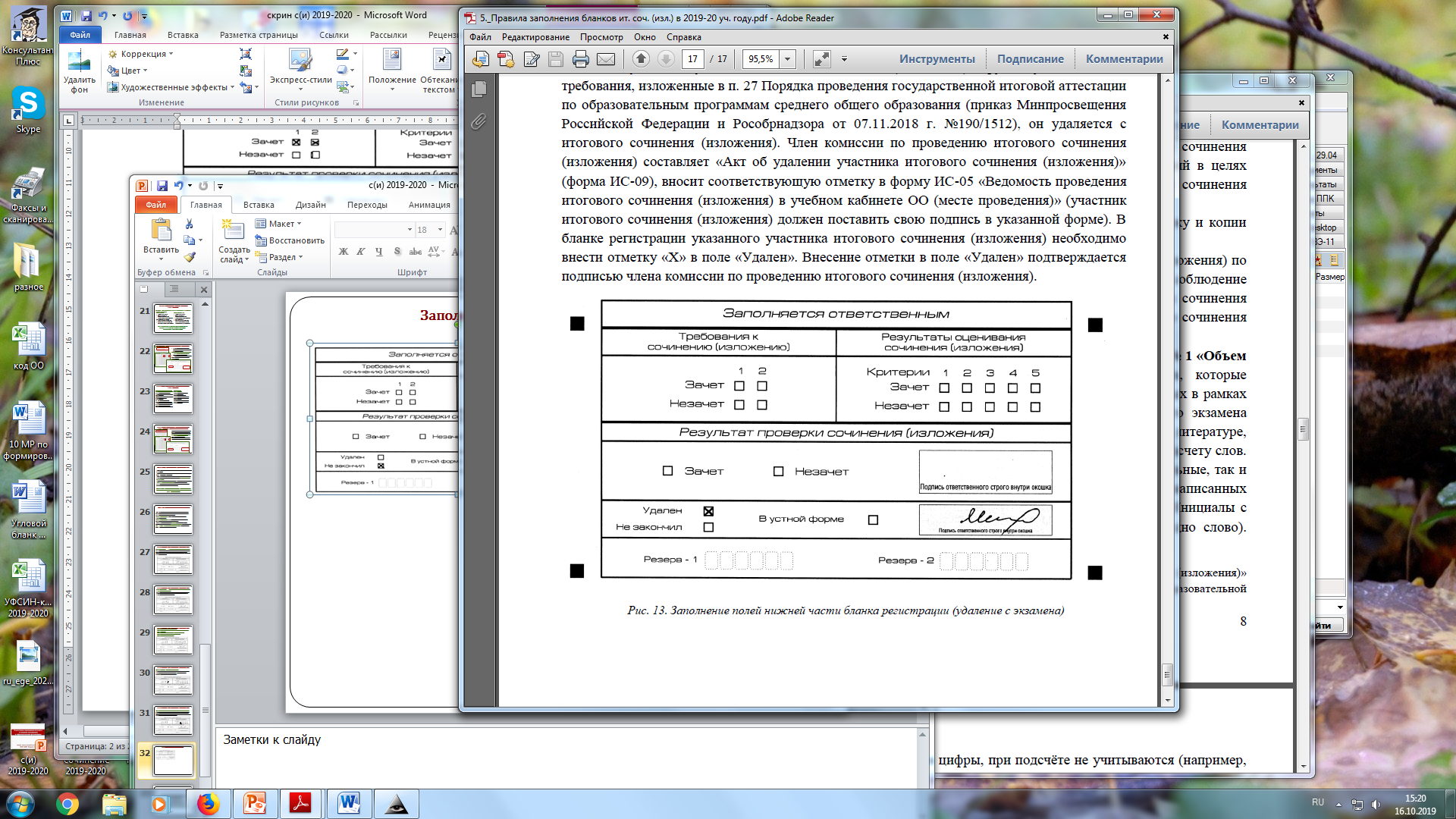 Завершение написания итогового сочинения (изложения) по уважительным причинам
«Акт о досрочном завершении написания итогового сочинения (изложения) 
по уважительным причинам» (форма ИС-08) 
Направляется в РЦОИ по защищенным каналам 
в день написания 
Отметка в форме  ИС-05 
Бланк регистрации-отметка «Х» в поле 
«Не закончил» и подпись члена комиссии
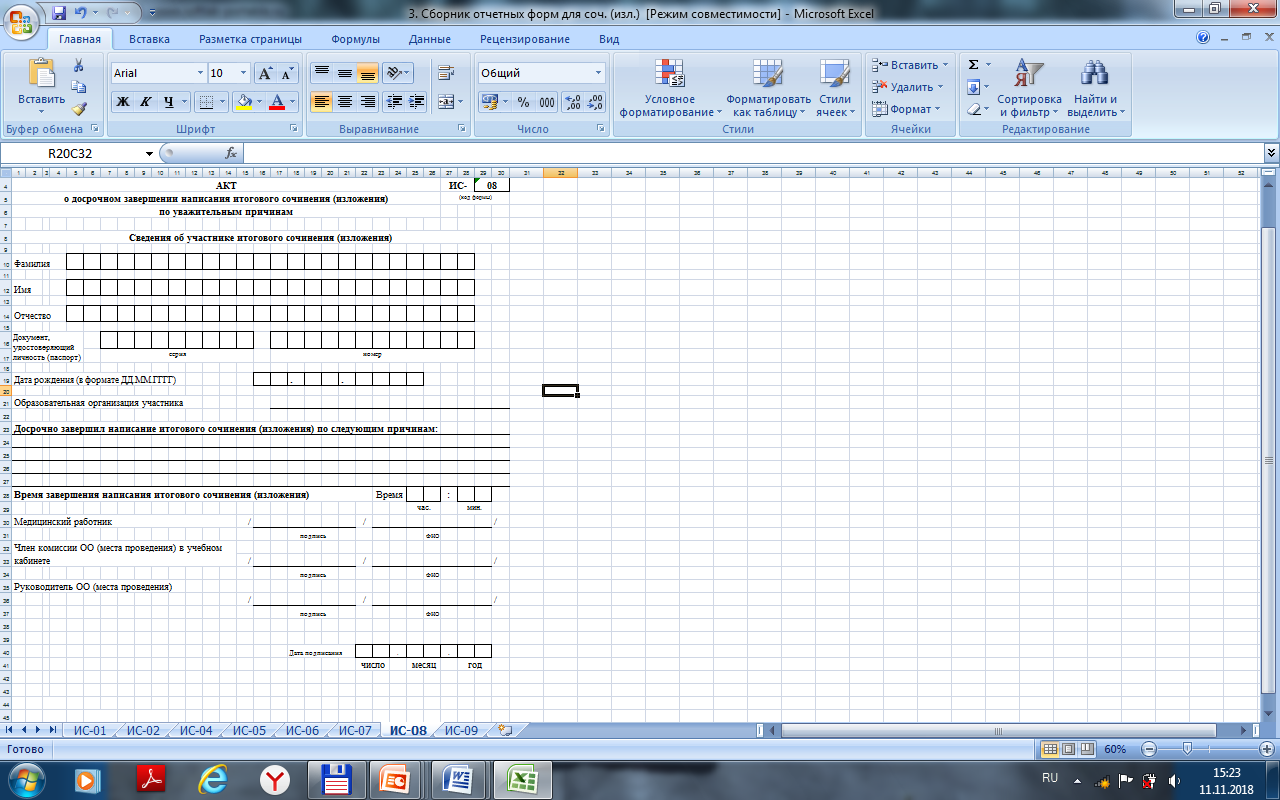 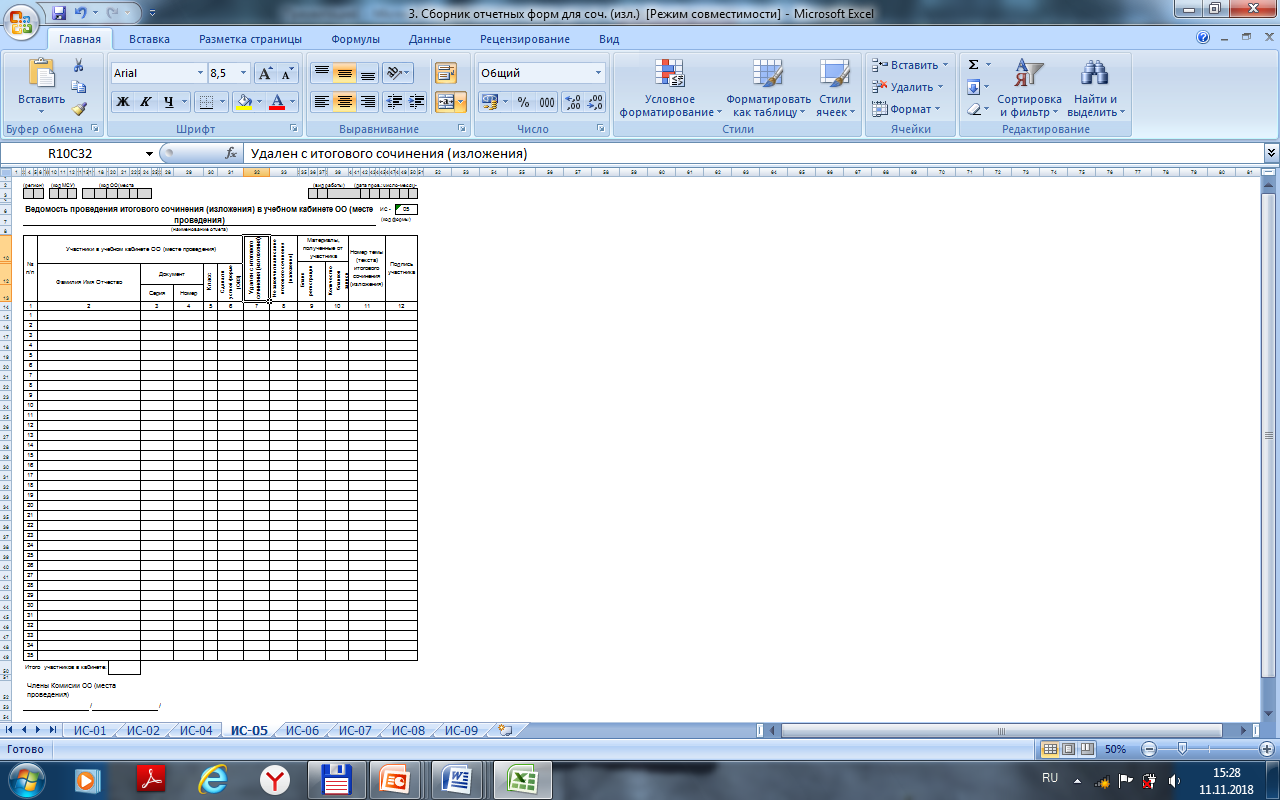 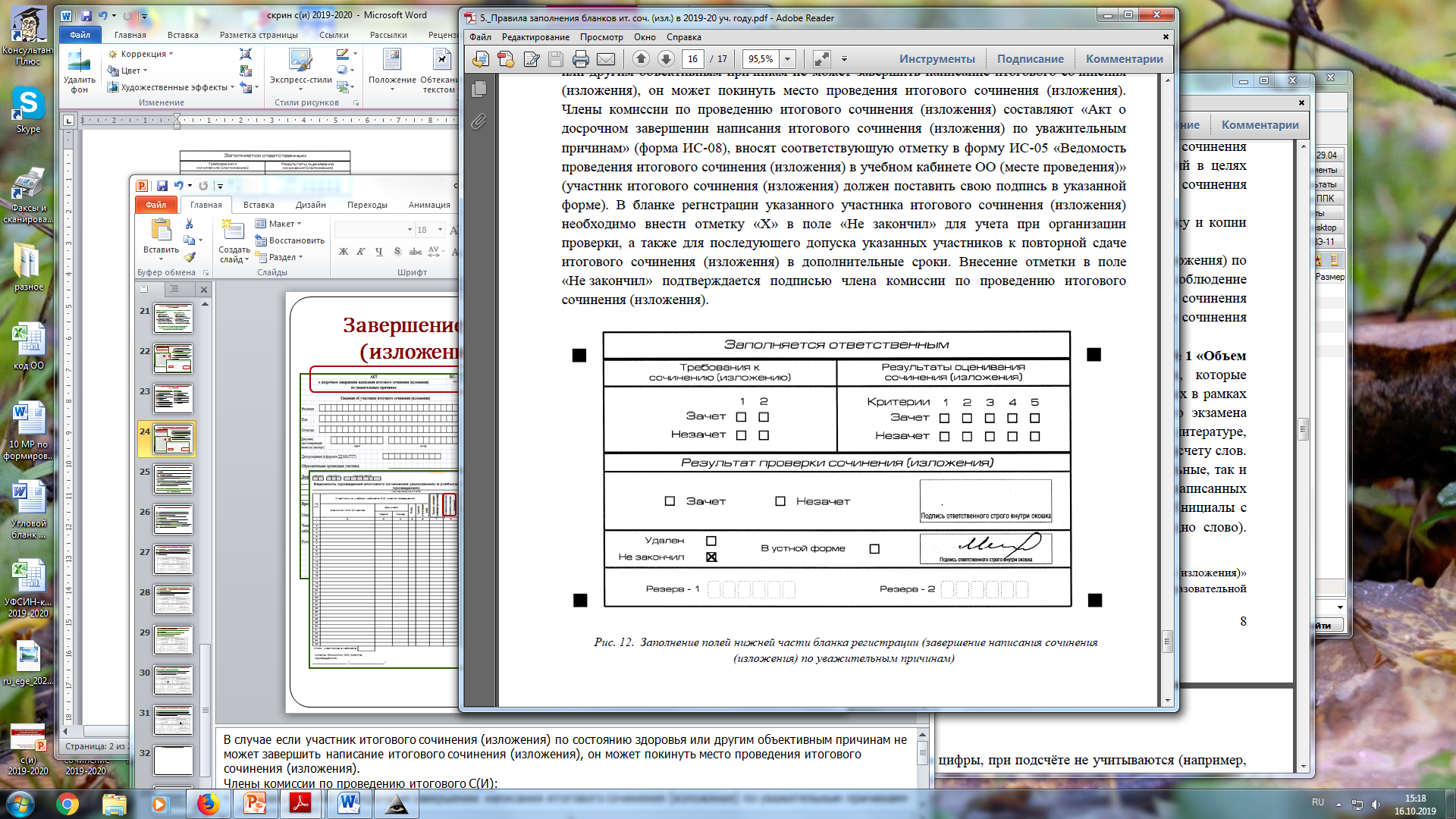 Завершение проведения итогового сочинения (изложения)
Члены комиссии по проведению
за 30 минут и за 5 минут 
сообщают о скором завершении написания
объявляют об окончании работы 
собирают бланки
ставят «Z» 
в бланках регистрации участников заполняют  поле 
«Количество бланков записи»
заполняют отчетные формы
передают руководителю образовательной организации
Участники
досрочно завершившие:
сдают бланки  
проверяют данные, внесенные в форму ИС-05 
подтверждают их личной подписью
покидают ОО не дожидаясь установленного времени завершения
Проверка и оценивание итоговых сочинений (изложений)
ПРОВЕРКА
ОЦЕНИВАНИЕ
К проверке по критериям оценивания допускаются итоговые сочинения (изложения), соответствующие установленным требованиям:
Требование № 1.	«Объем итогового сочинения (изложения)»
Требование № 2.	 «Самостоятельность написания итогового сочинения (изложения)»
Для получения оценки «зачет» необходимо иметь положительный результат по трем критериям (по критериям № 1 и № 2 – в обязательном порядке), 
а также «зачет» по одному из других критериев
Копирование оригиналов бланков регистрации и бланков записи
Копии  бланков регистрации и бланков записи передаются на проверку  экспертам
Каждое сочинение (изложение) участников итогового сочинения (изложения) проверяется одним экспертом один раз 
Результаты проверки вносятся в копию бланка регистрации 
Ответственный переносит результаты проверки («зачет»/«незачет») из копий бланков регистрации в оригиналы бланков регистрации
Заполнение БР при проверке итогового С(И)
Требование № 1.	
 «Объем итогового С(И)»
Требование № 2. 
«Самостоятельность написания итогового С(И)»
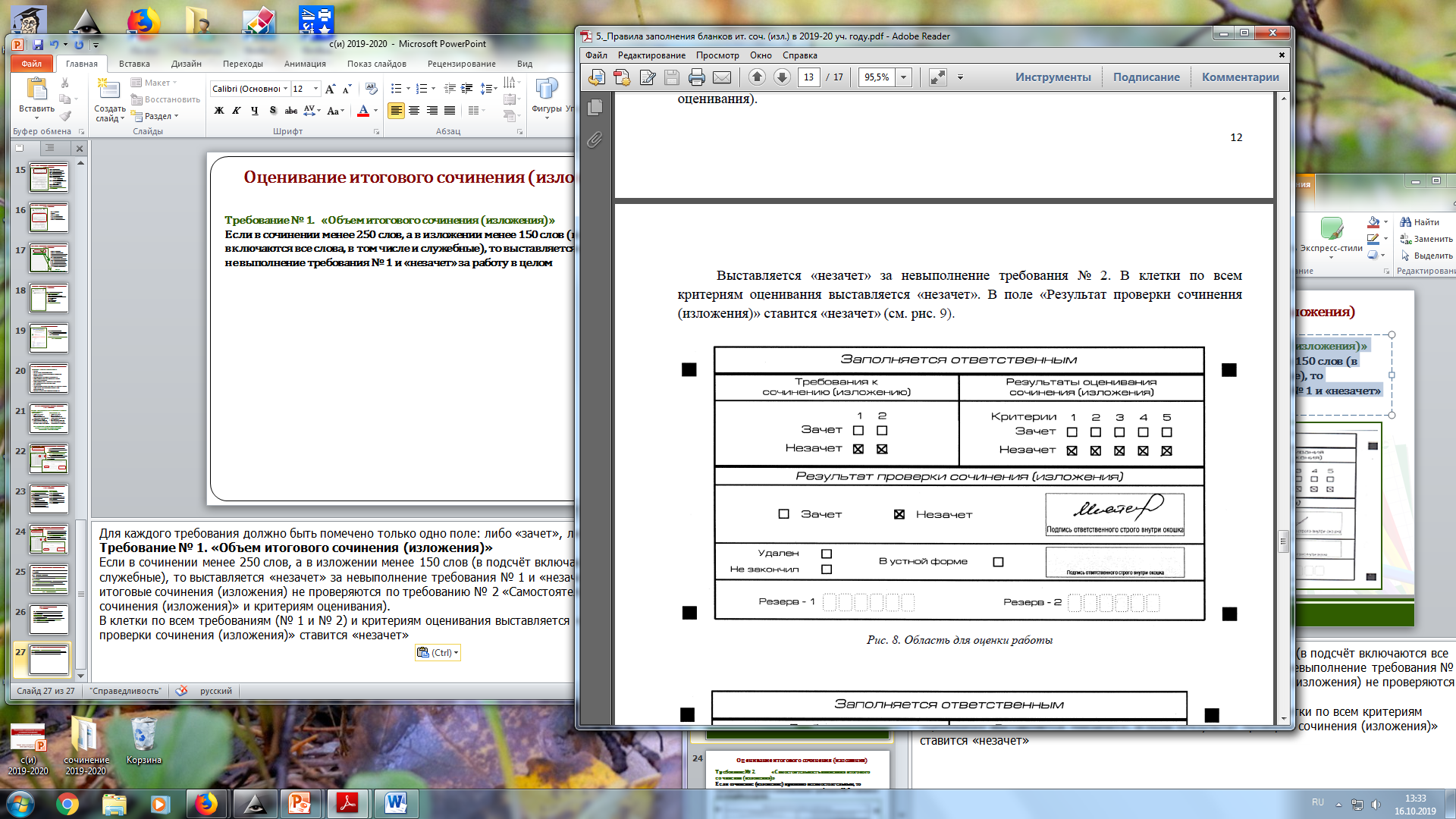 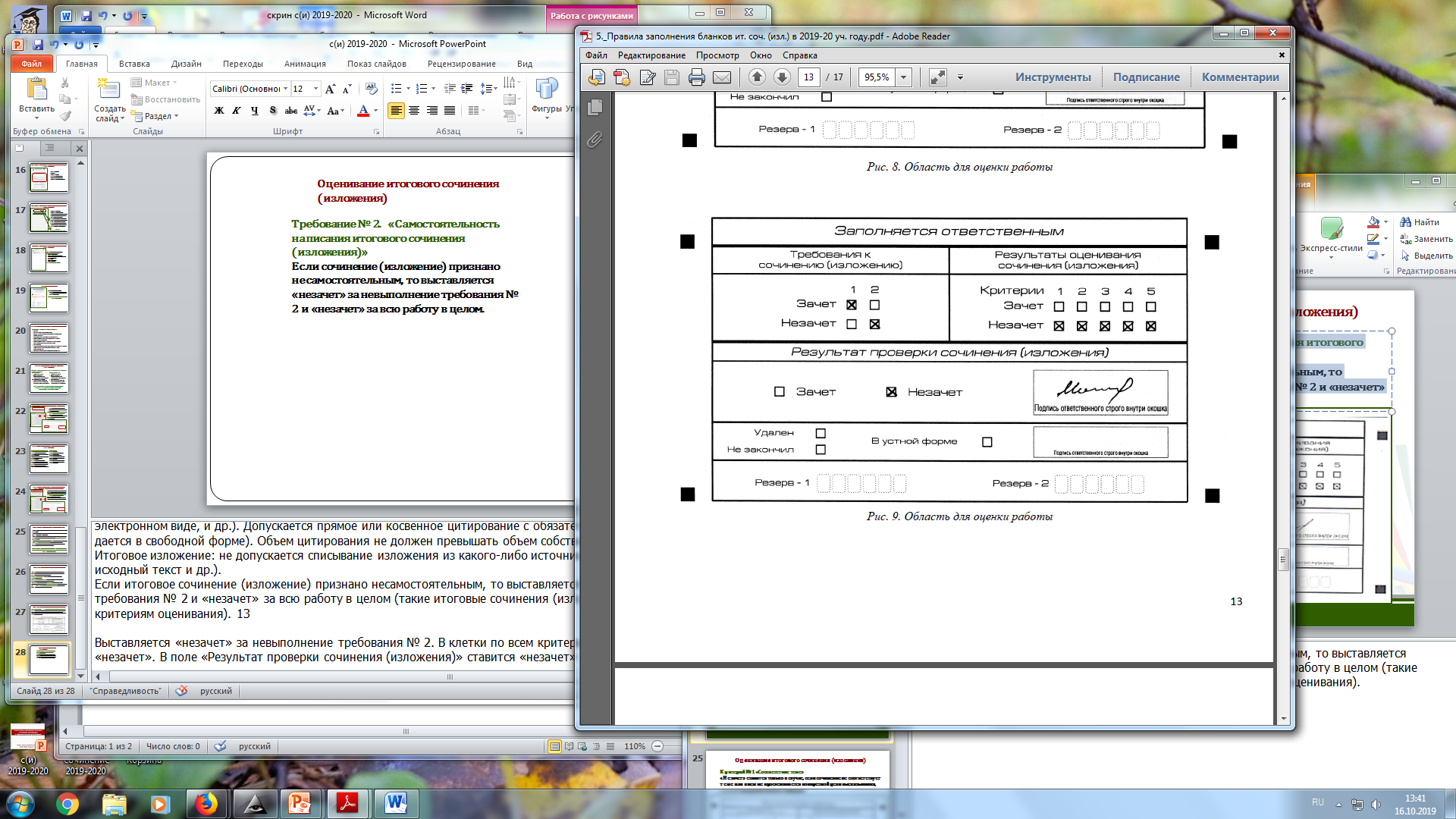 Заполнение БР при проверке итогового С(И)
Критерий № 1 «Соответствие теме»
Критерий № 1 «Соответствие теме» 
Критерий № 2 «Аргументация. Привлечение литературного материала»
Критерий № 3 «Композиция и логика рассуждения»
Критерий № 4 «Качество письменной речи»
Критерий № 5 «Грамотность»
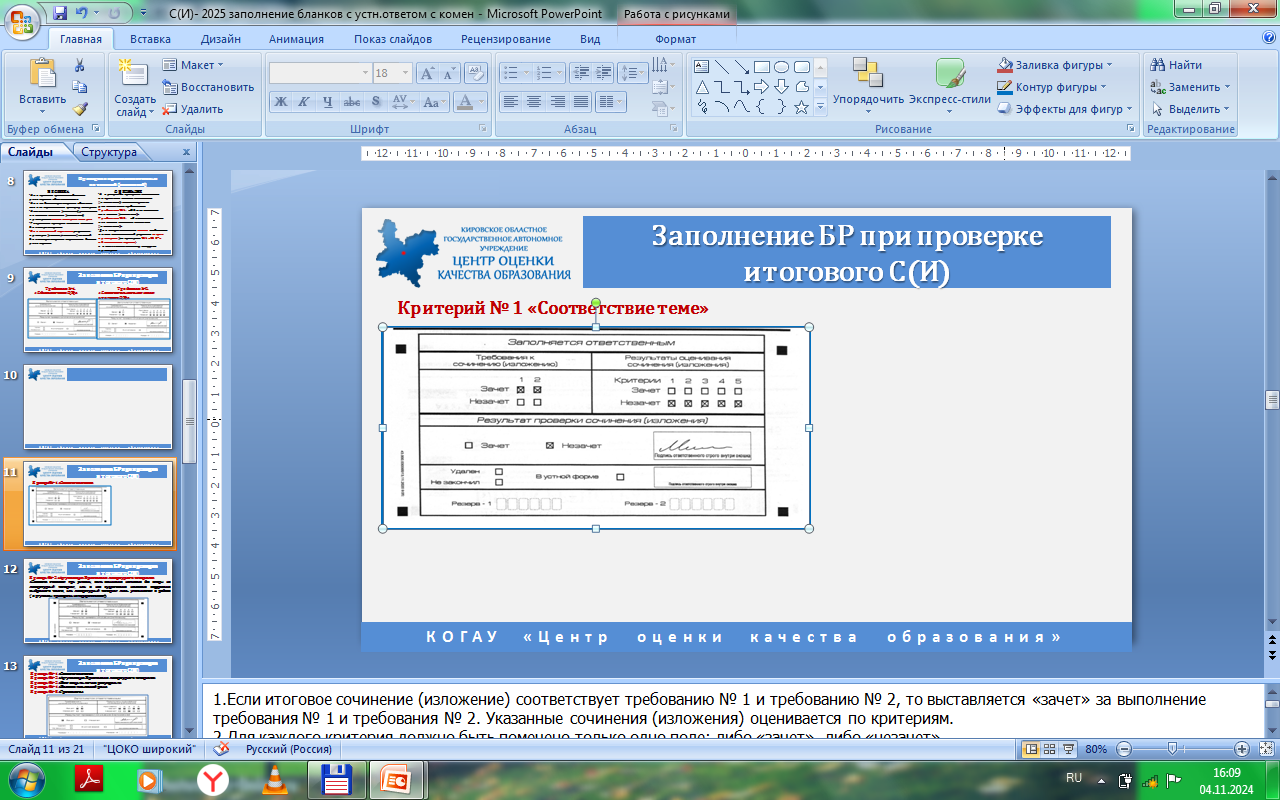 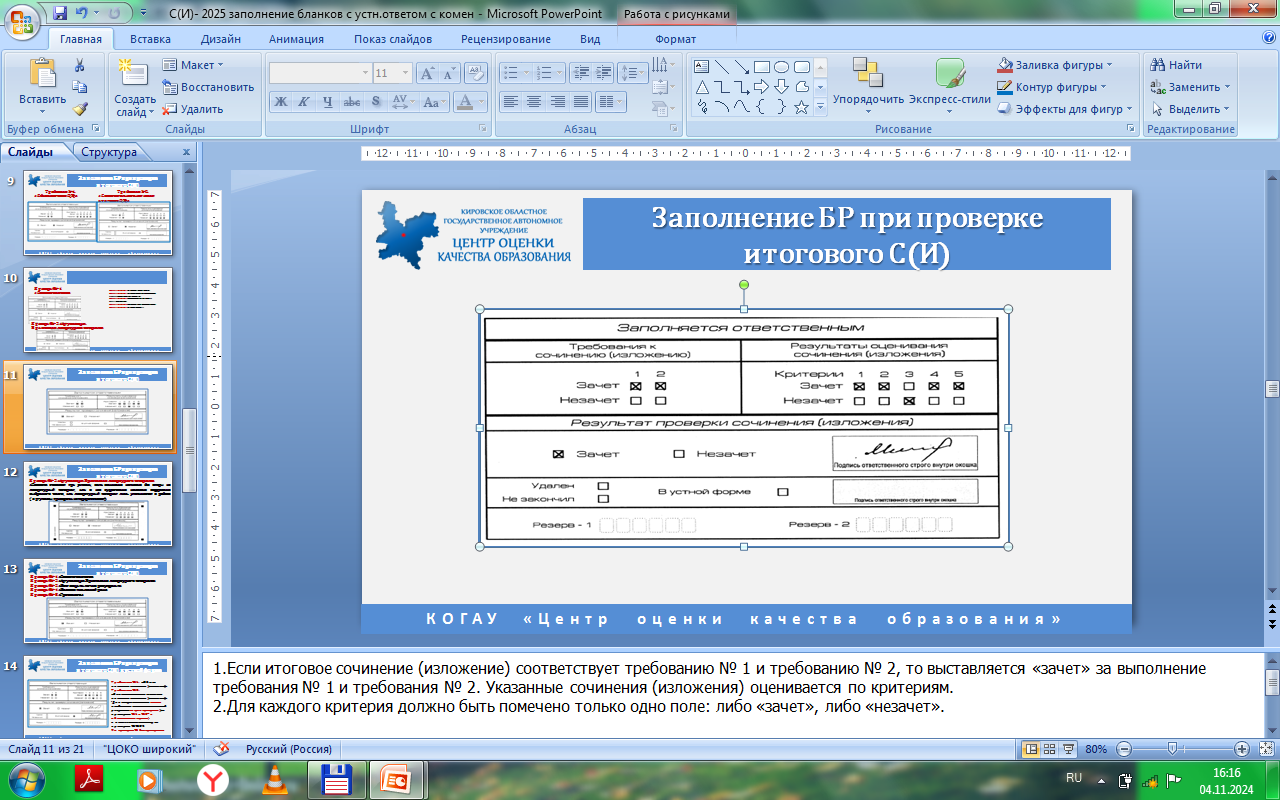 Критерий № 2 «Аргументация. Привлечение литературного материала»
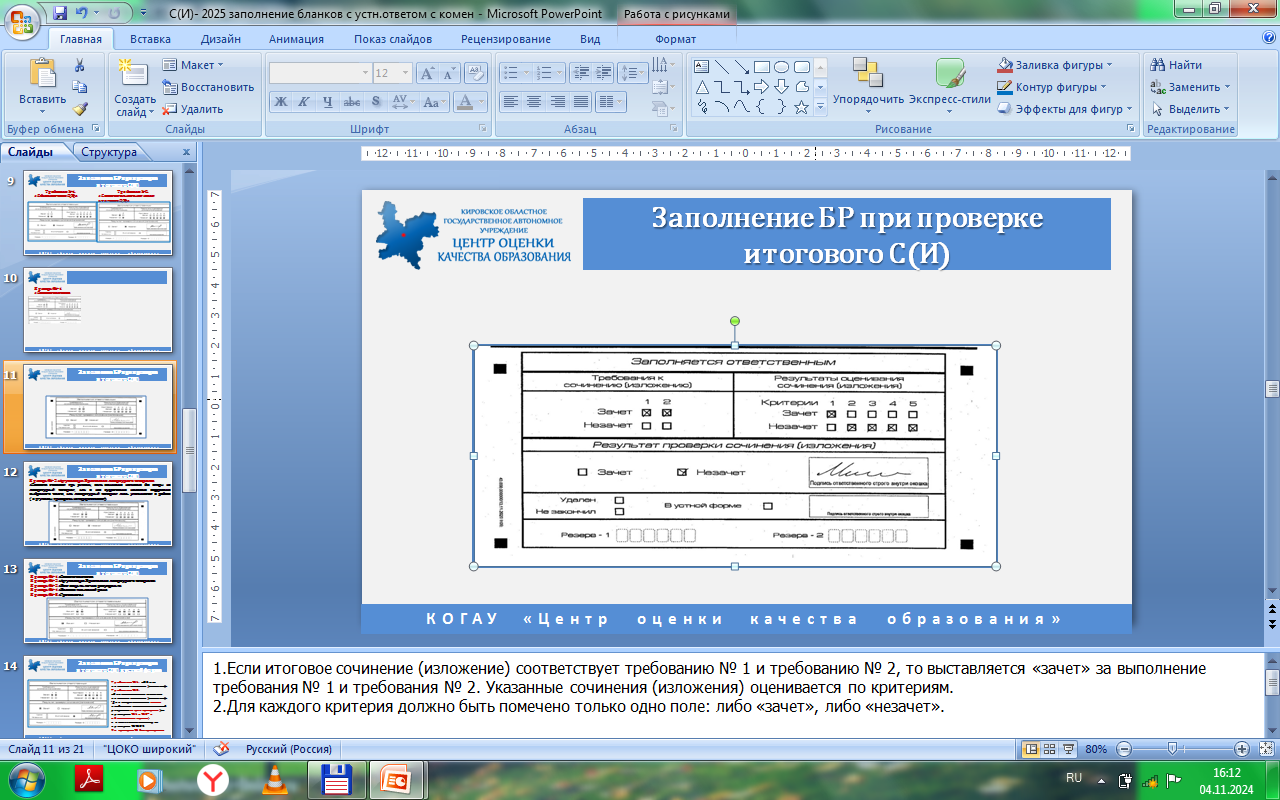 Документы в РЦОИ (копии)
ИС-04 - Список участников итогового сочинения (изложения)
ИС-05 -Ведомость проведения итогового сочинения (изложения) 
в учебном кабинете
ИС-06 -Протокол проверки итогового сочинения (изложения)
ИС-07 -Ведомость коррекции персональных данных участников итогового сочинения (изложения)
ИС-08 -Акт  о досрочном завершении написания итогового сочинения (изложения) по уважительной причине
ИС-09 -Акт об удалении участника итогового сочинения (изложения)

ИС-07,08,09-при наличии
Сопроводительный лист
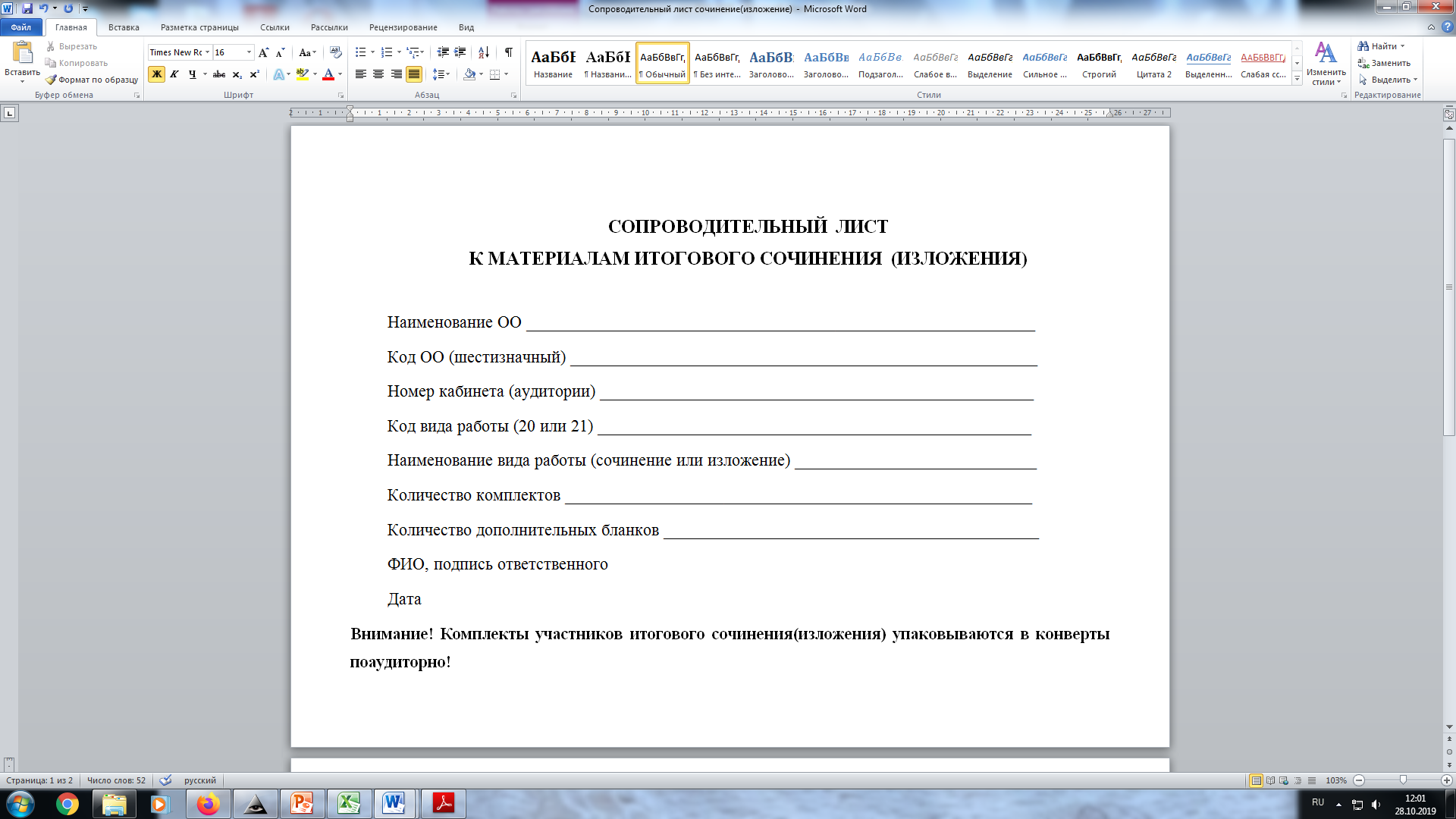 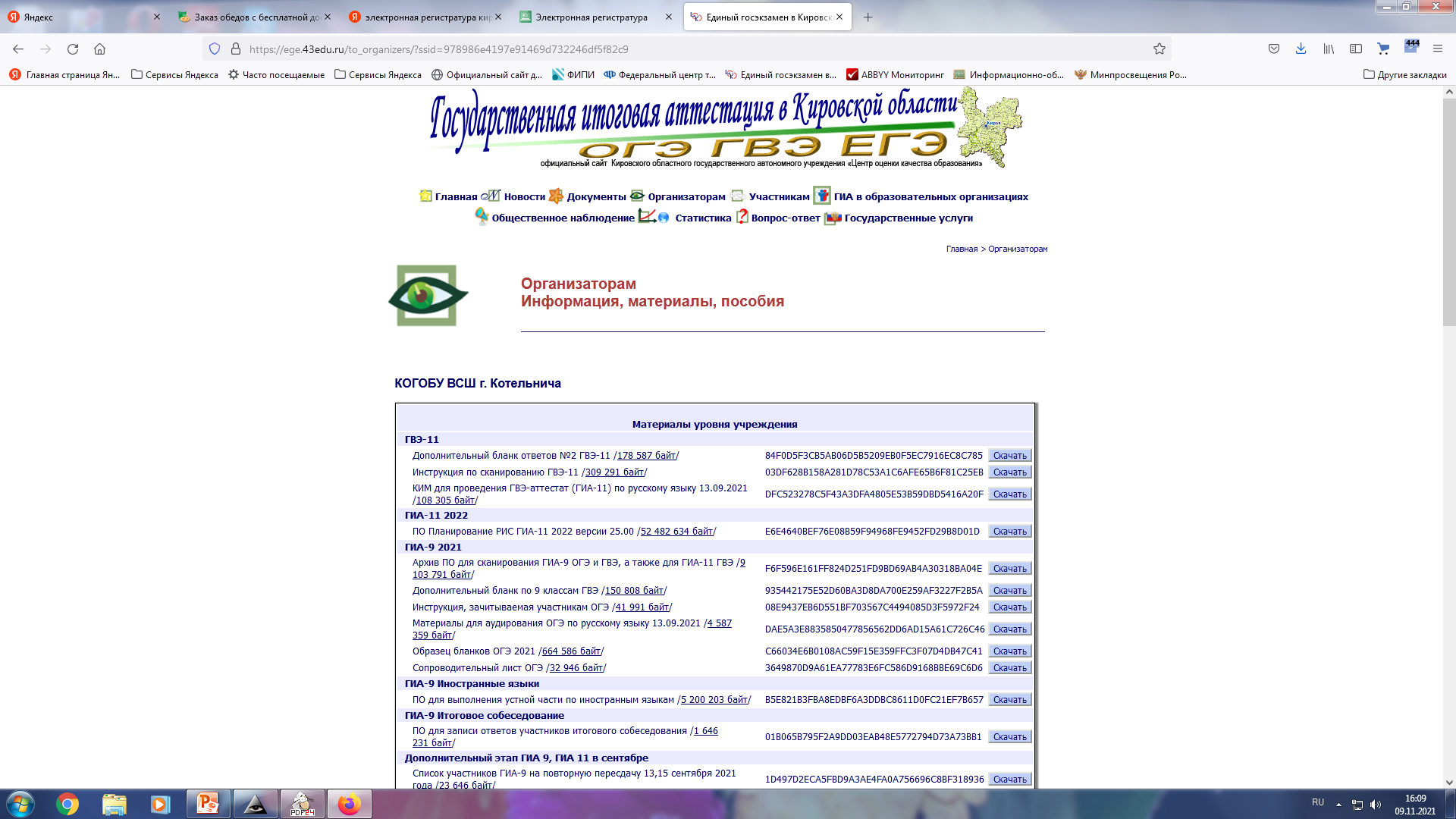 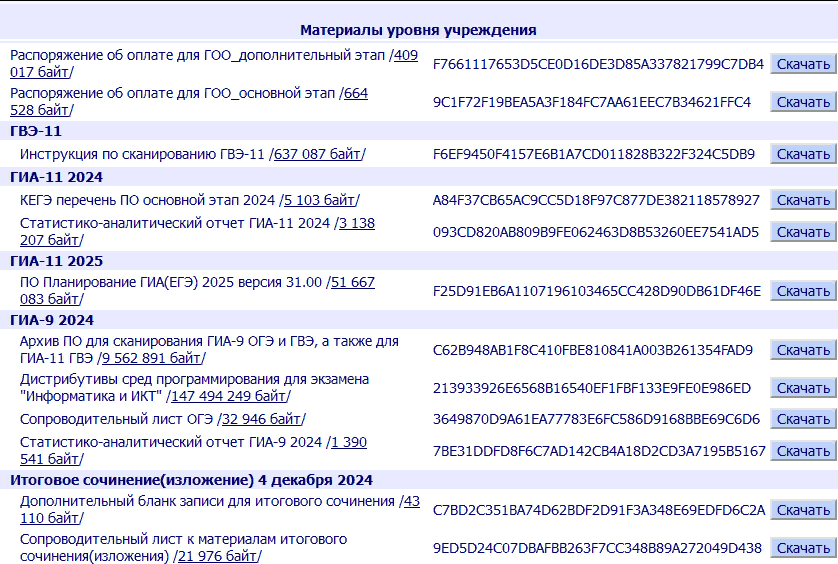 Сроки проверки итоговых сочинений (изложений)
Проверка и оценивание итогового сочинения (изложения) завершается не позднее чем через 7календарных дней с даты проведения


Оригиналы комплектов бланков, копии форм доставляются в РЦОИ 
не позднее 10 декабря 2024 года
Контактная информация
Отдел итоговой аттестации

8(8332)  71-44-06

ege@coko.kirov.ru